Concept 0 - Types
Consider: 10 ± 2 m  
The (absolute) uncertainty is 2
The fractional uncertainty is 2/10 (or 20%)
Concept 1 – Estimating Uncertainty of Measurements
Reading an analog scale (ruler, balance, meter)

Uncertainty is half the smallest division:
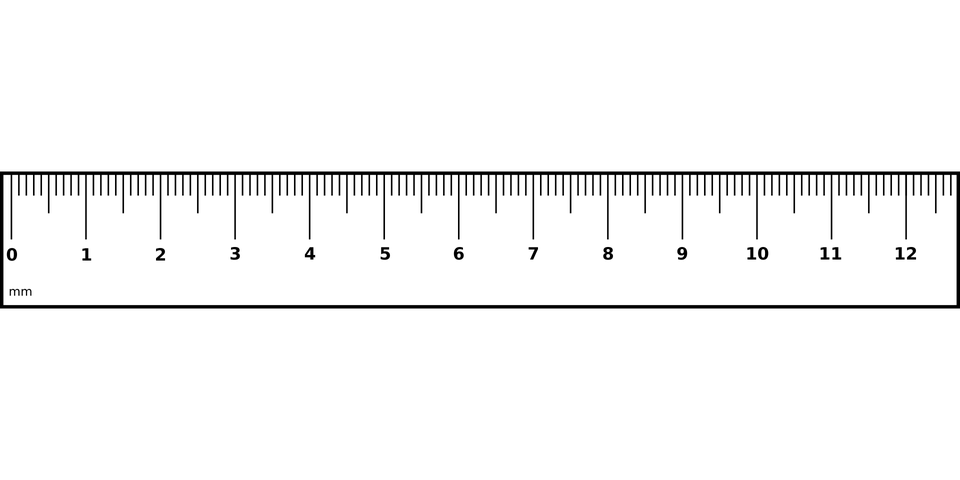 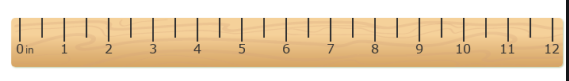 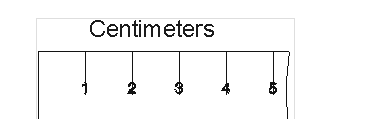 Concept 1 – Estimating Uncertainty of Measurements
Reading an analog scale (ruler, balance, meter)

Uncertainty is half the smallest division:
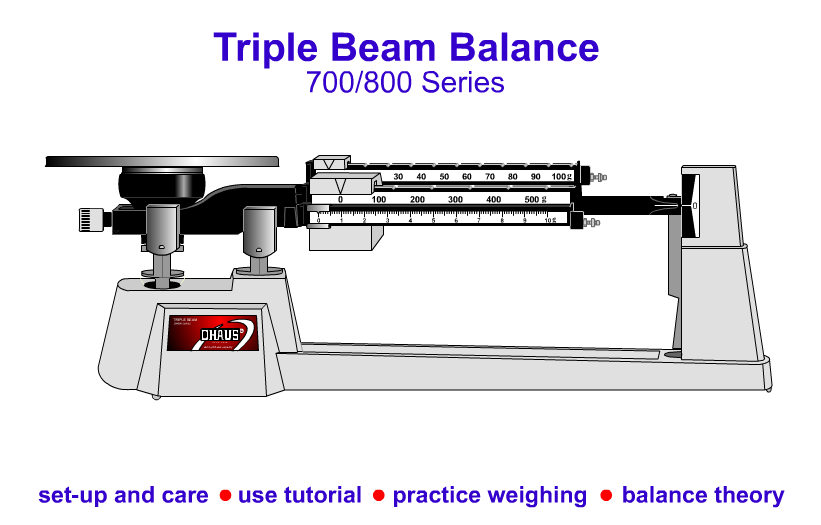 Concept 1 – Estimating Uncertainty of Measurements
Reading an analog scale (ruler, balance, meter)

Uncertainty is half the smallest division:
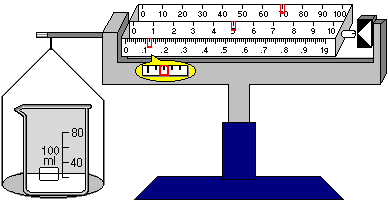 Concept 1 – Estimating Uncertainty of Measurements
Reading an analog scale (ruler, balance, meter)

Uncertainty is half the smallest division:
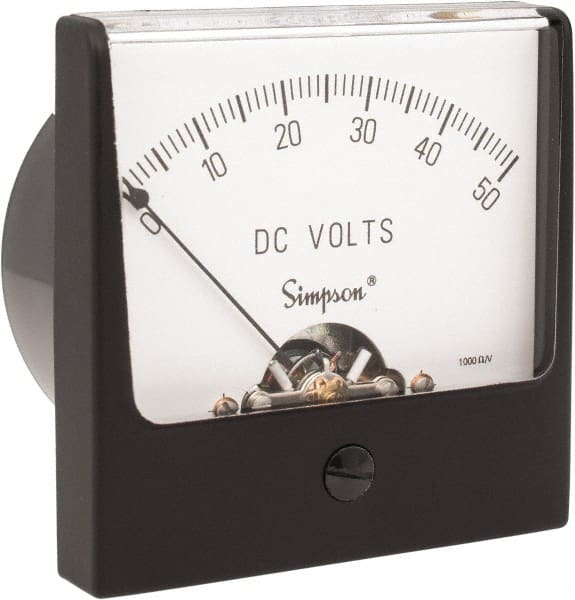 Concept 1 – Estimating Uncertainty of Measurements
Reading an analog scale (ruler, balance, meter)

Uncertainty is half the smallest division:
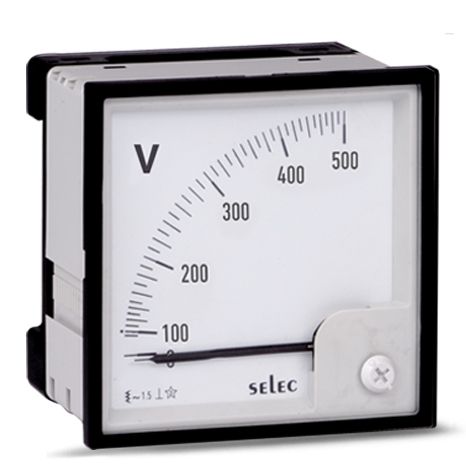 Concept 1 – Estimating Uncertainty of Measurements
Reading a digital scale

Uncertainty is the last digit:
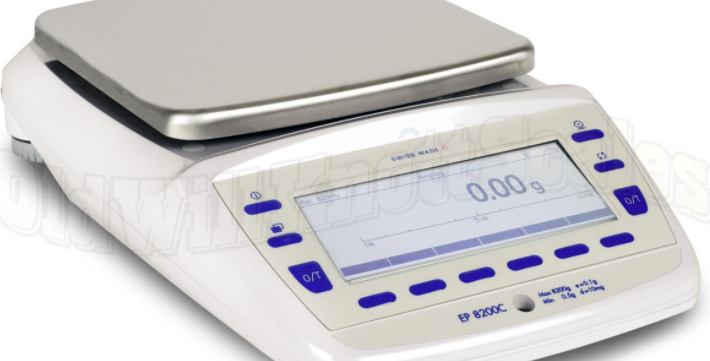 Concept 1 – Estimating Uncertainty of Measurements
Reading a digital scale

Uncertainty is the last digit:
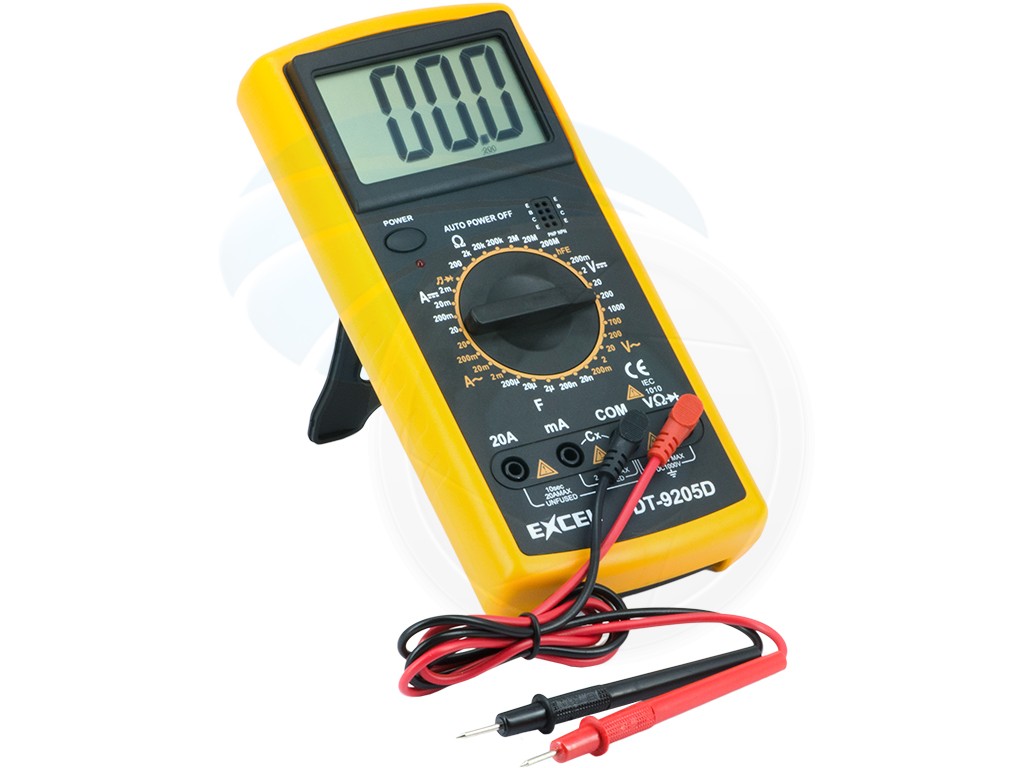 Concept 1 – Estimating Uncertainty of Measurements
Reading a digital scale

Uncertainty is the last digit:
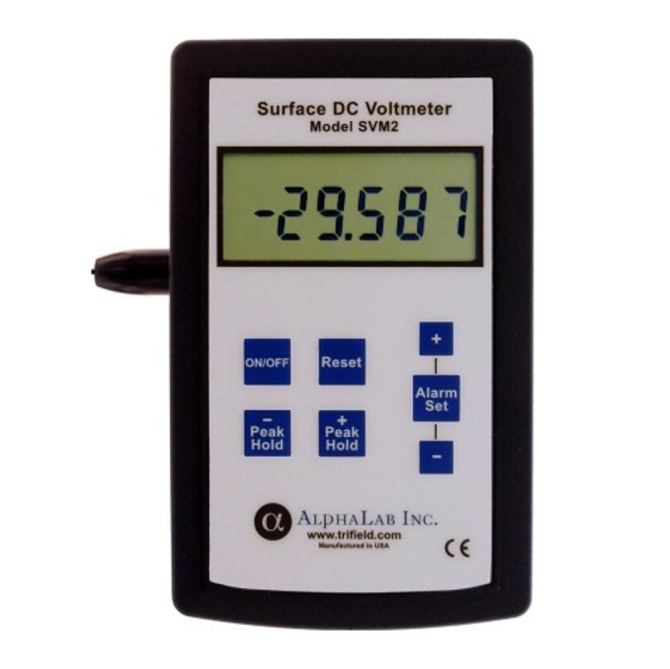 Concept 1 – Estimating Uncertainty of Measurements
Uncertainty from repeated trials:

Uncertainty is half the range:  (max – min)/2

Timing a pendulum: